United States History
Dr. King-Owen
Workers in America
[6.06]
Industry vs. Labor
Ideas of Labor
Ideas of 
Industry
It is natural for wealth to be unequal
Property is sacred
Individual rights are important
Inequality is dangerous to democracy
Labor must be valued
Rights are collective
In the contest between industry and labor, industry has the advantage….
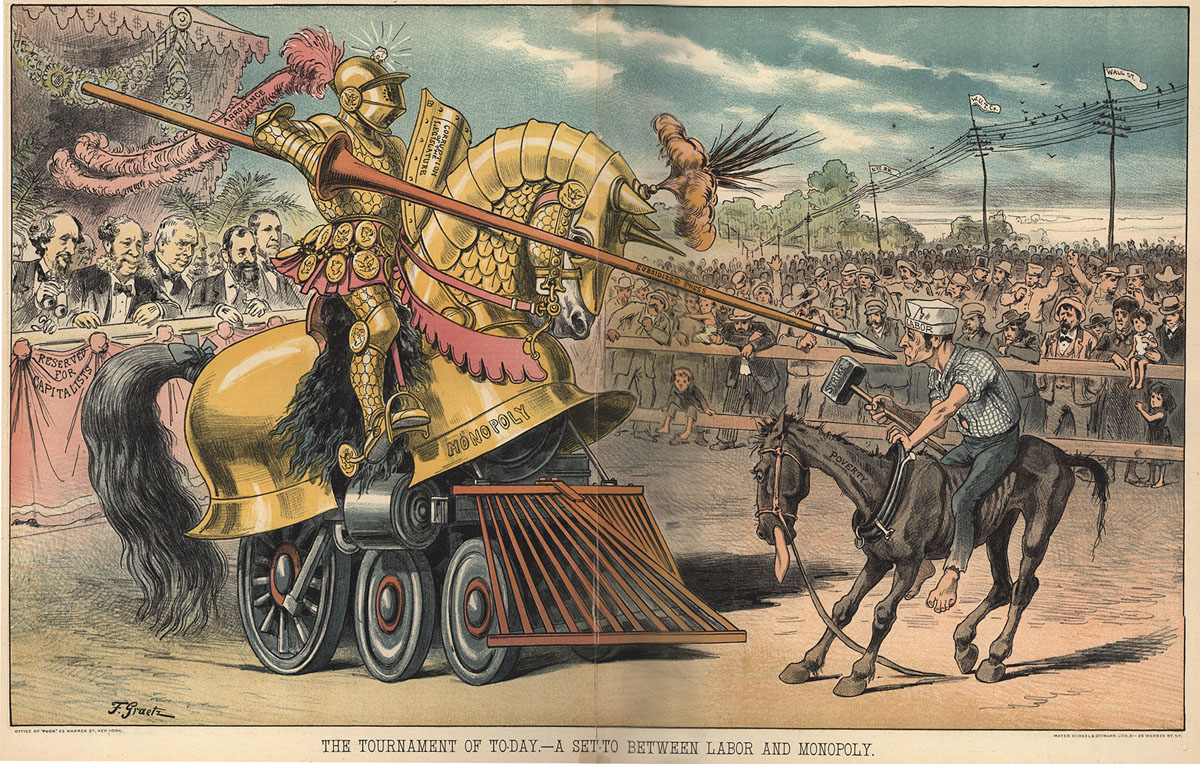 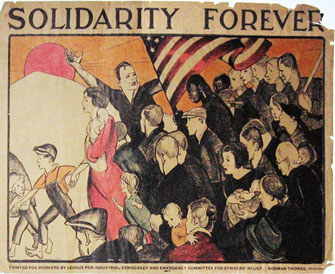 Solidarity forever, Solidarity forever, Solidarity forever, For the union makes us strong.

It is we who plowed the prairies
built the cities where they trade 
Dug the mines and built the workshops, endless miles of railroad laid
Now we stand outcast and starving midst the wonders we have made
But the union makes us strong.
Labor Unrest:  1870-1900
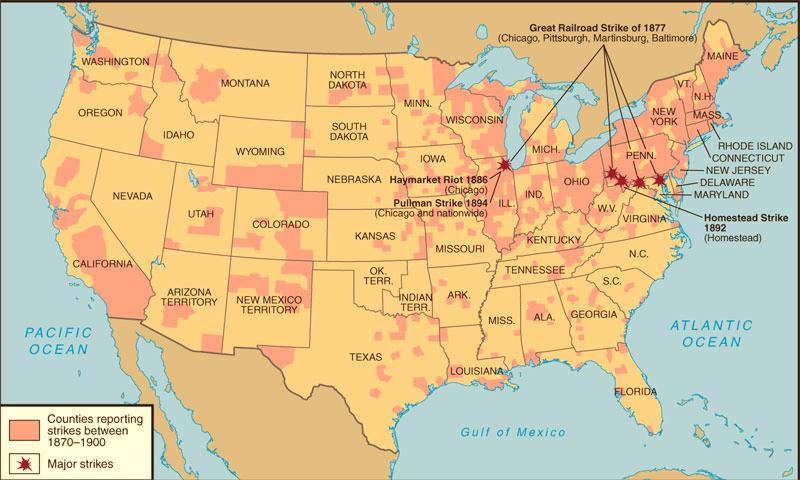 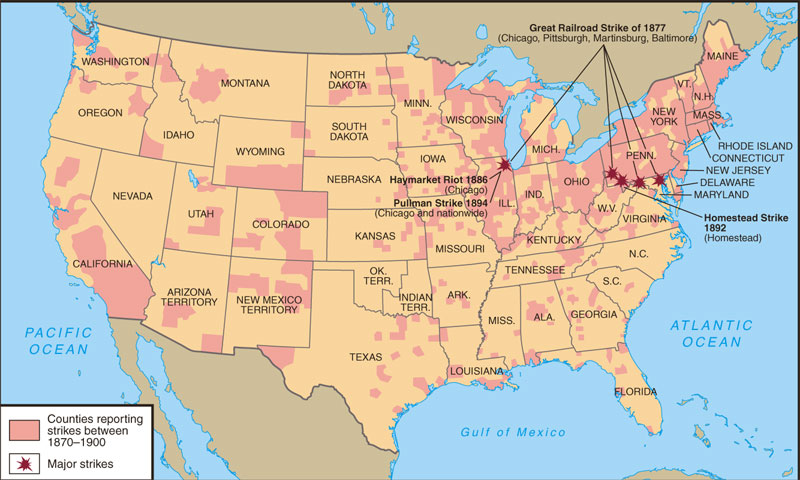 Labor-Industry Conflict
Great Railroad Strike, 1877
First nationwide strike
Strike ended by court order and federal troops
12 days of fighting; 100 dead; $10 million in damage
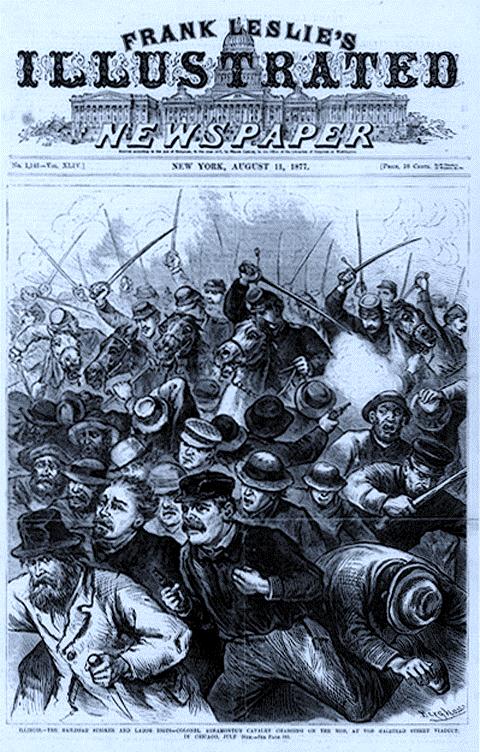 Labor-Industry Conflict
Haymarket Square Riot, 1886
AFL strike in Chicago 
Someone threw a bomb – 7 died, 67 injured
Police caught 8 “anarchist” suspects 
Strike led to public blaming unions for violence
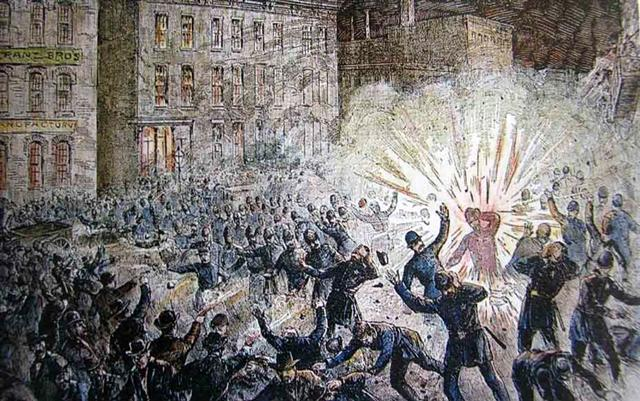 Labor-Industry Conflict
Homestead Strike, 1892
Strike started after wages were cut
Industrialists hired 300 private guards to break the strike
Governor of Pennsylvania sent troops to stop the strike
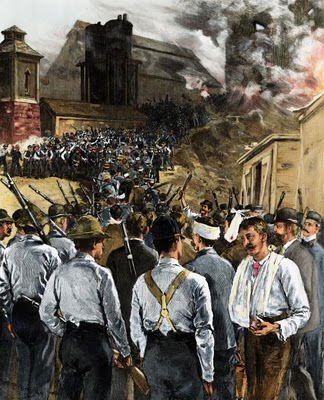 Labor-Industry Conflict
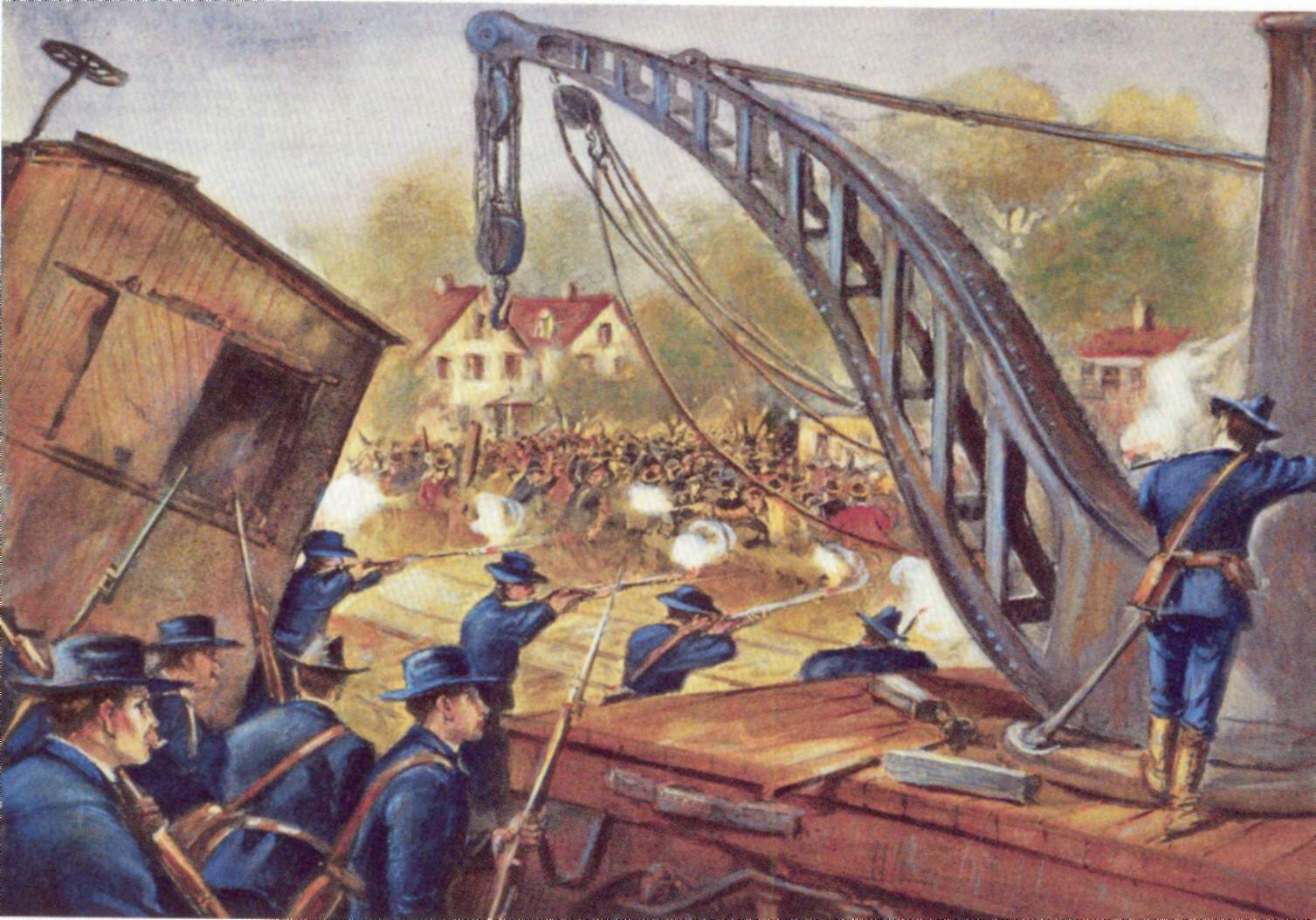 Pullman Strike, 1894
Strike after wages were cut
Industrialists asked President Cleveland to send troops
Strike was ended by a federal court injunction
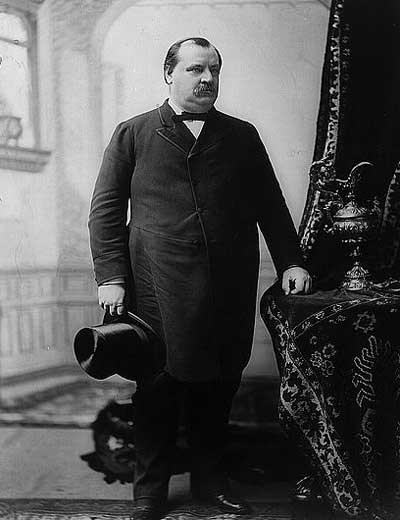 Key Points
In contests between labor and industry, industry usually won
Large labor supply meant that industries could always find more workers

Government was not “laissez-faire” – they did intervene to help industries

Public usually saw Unions as radicals and dangerous
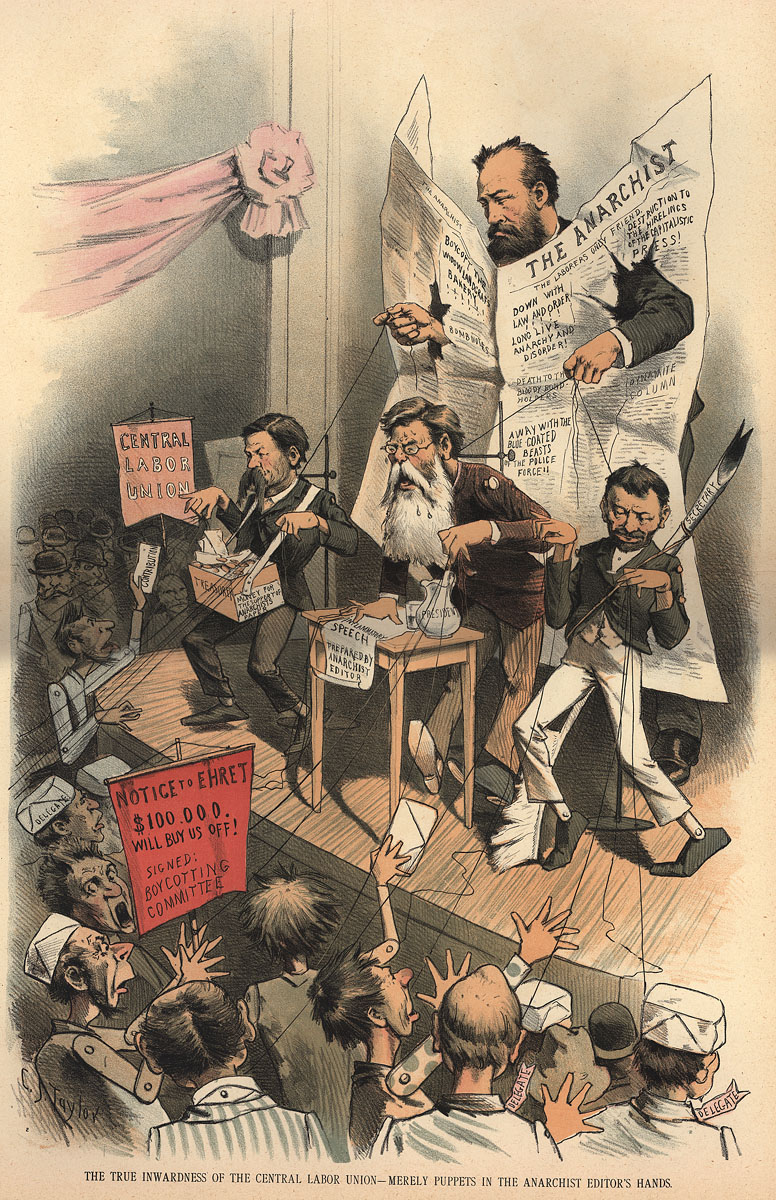 unions + 
violence + 
strikes =                                                                  Anarchists
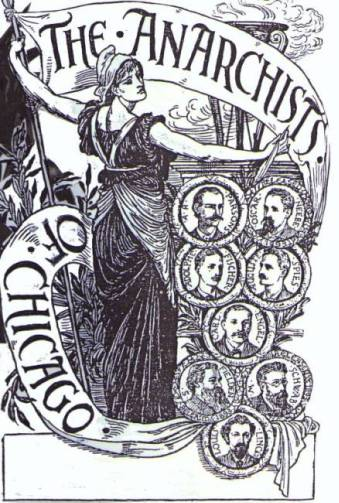